Nonprofit | Optimize staff and volunteer planning
Microsoft 365 Copilot
Buy
Program impact
Volunteer retention
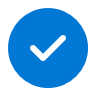 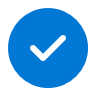 Value benefit
KPIs impacted
Cost savings
Employee experience
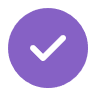 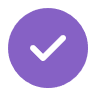 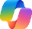 Copilot Chat2
1. Assess current staffing
2. Identify gaps
3. Develop a recruitment plan
Evaluate current staffing to understand the existing skills, roles, and gaps.
Use Copilot in Excel to help visualize current staffing/volunteer needs.
Create a recruitment plan to fill identified gaps and meet future staffing/volunteer needs.
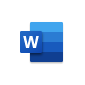 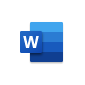 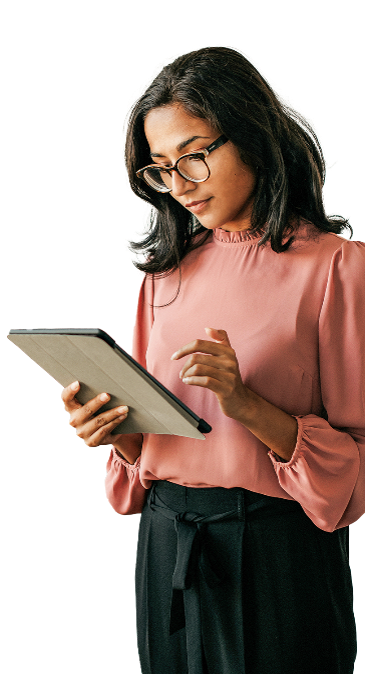 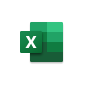 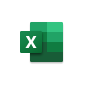 Copilot in Word
Copilot in Word
Copilot in Excel
Copilot in Excel
Example prompt: Highlight cells where staffing/volunteer hours are below required hours.
Example prompt: Outline a recruitment plan to address identified staffing gaps and future needs. Include strategies for sourcing candidates, timelines, and key milestones based on past /[recruitment strategy plan.docx]
Example prompt: Create a report that describes our current workforce across departments, roles, and skills using the information captured in the /[resource management document.docx]
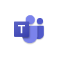 Copilot in Teams
6. Evaluate and adjust
4. Create training programs
5. Evaluate staff performance
Continuously adjust staffing and volunteer plans based on feedback and data to ensure optimal staffing levels.
Regularly monitor and evaluate staff and volunteer utilization to ensure alignment with organizational goals.
Develop and implement training programs to upskill current staff members and volunteers.
Example prompt: Create a training outline for our new development program, covering required skills and competencies.
Example prompt: Summarize regular meetings to review workforce performance data and gather feedback from team members.
Example prompt: Tell me what data is required to calculate key performance indicators (KPIs) such as overtime hours, peak interval staffing levels, and skill utilization.